Модернизация профориентационных тестов в школе
Студент 1 курса Магистратуры Н. Р. Торосян
Учитель истории и Обществознания в МАОУ СОШ № 8
Значимость профориентации в современном образовании:
- Развитие навыков самоопределения и самореализации учащихся.
   - Повышение мотивации и успешности обучения.
   - Снижение процента выбора неподходящей профессии и связанных с этим проблем в будущем.
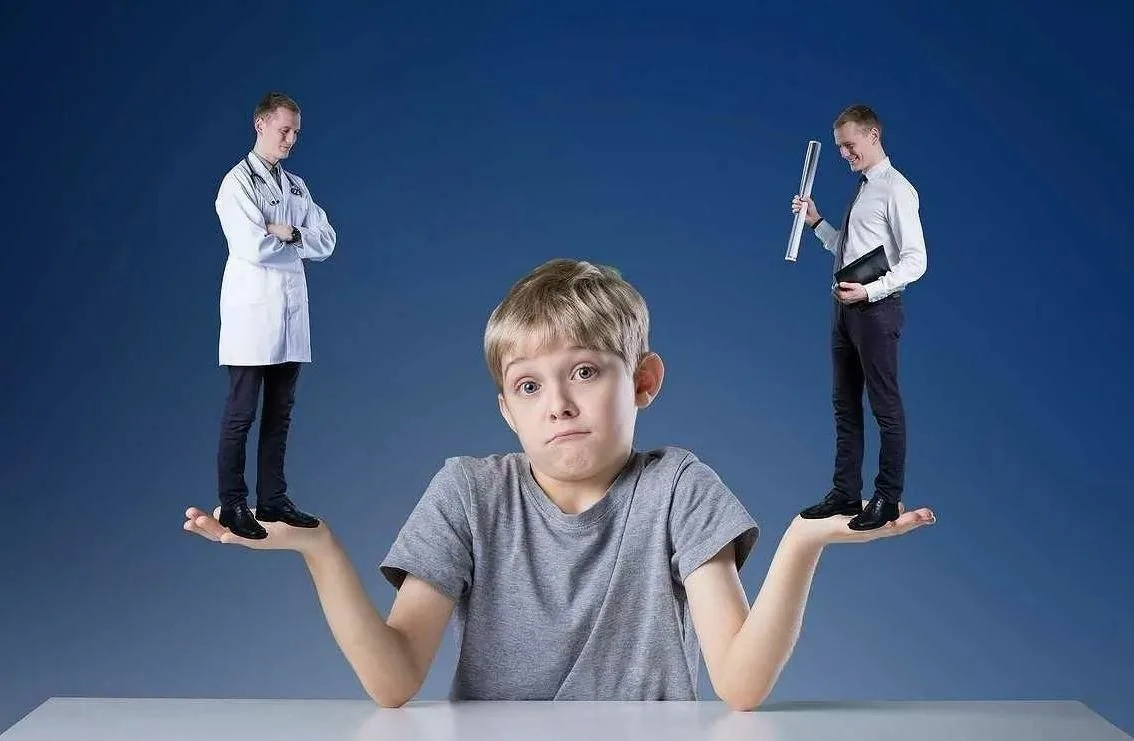 Недостатки существующих профориентационных тестов:
   - Ограниченная сфера применения и устаревшие методики.
   - Не учет индивидуальных особенностей и потребностей учащихся.
   - Отсутствие интерактивности и личной обратной связи.
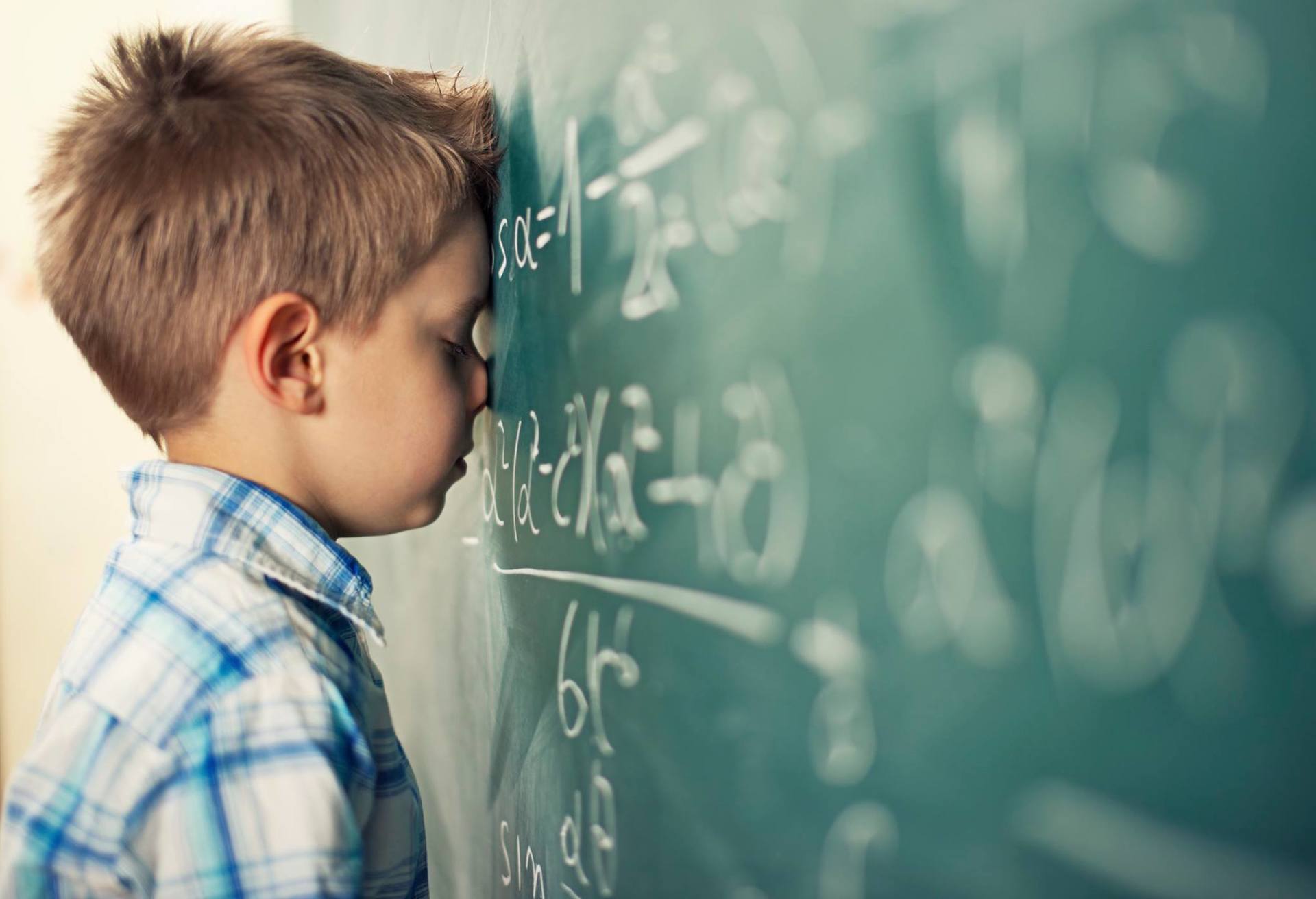 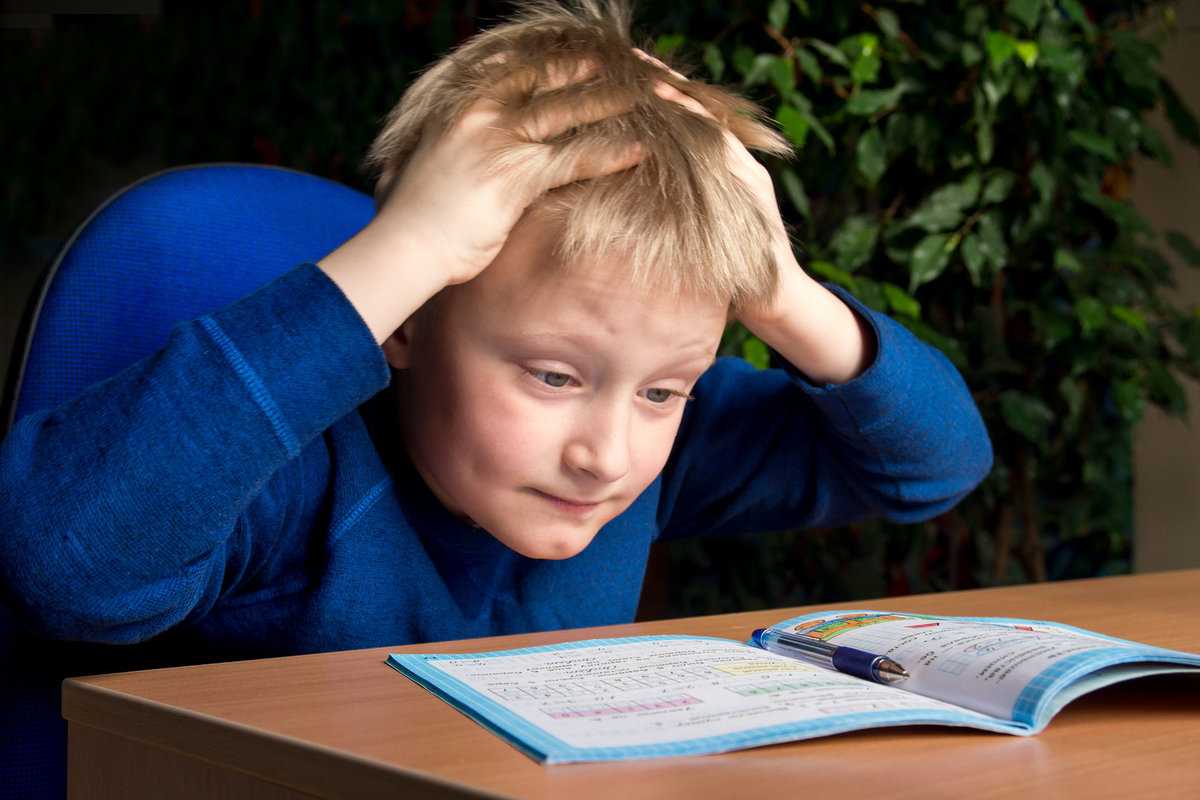 Современные подходы к модернизации профориентационных тестов:
   - Использование онлайн-платформ и цифровых инструментов.
   - Интеграция искусственного интеллекта и машинного обучения.
   - Разнообразие форматов тестов и учет мнения специалистов.
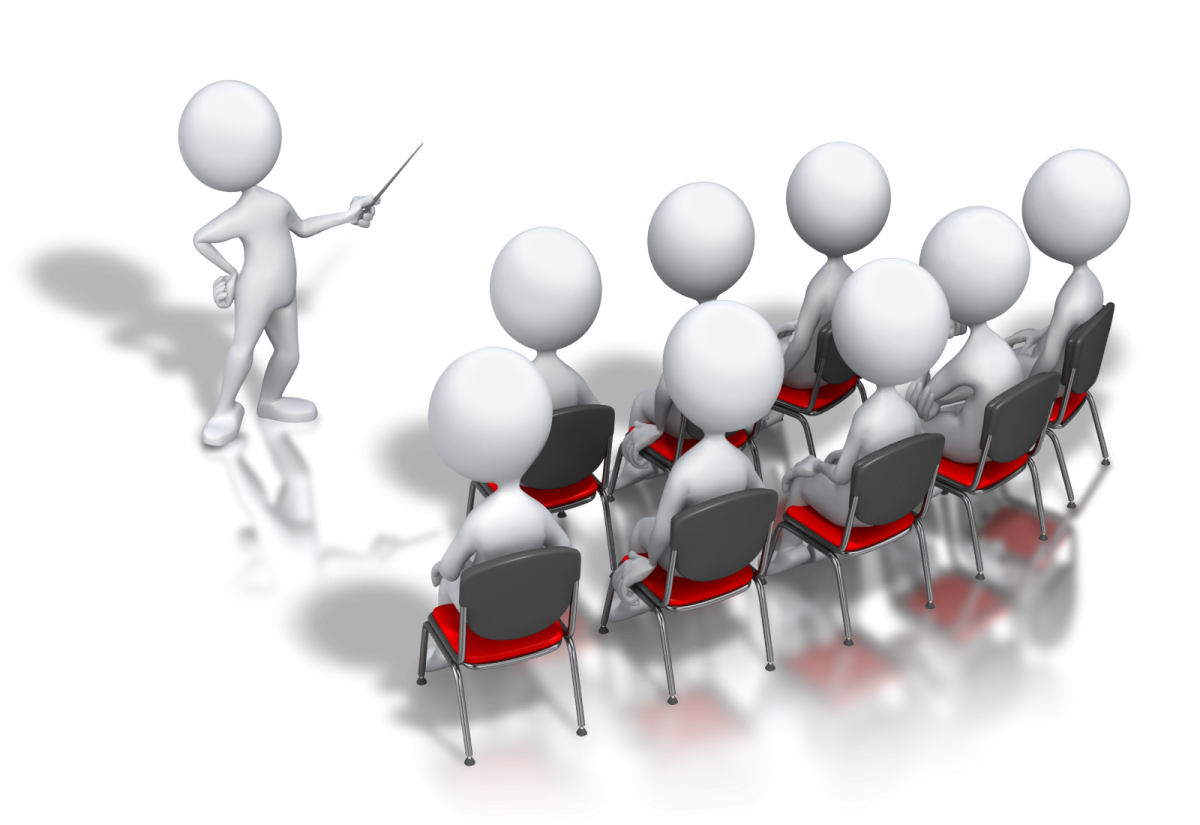 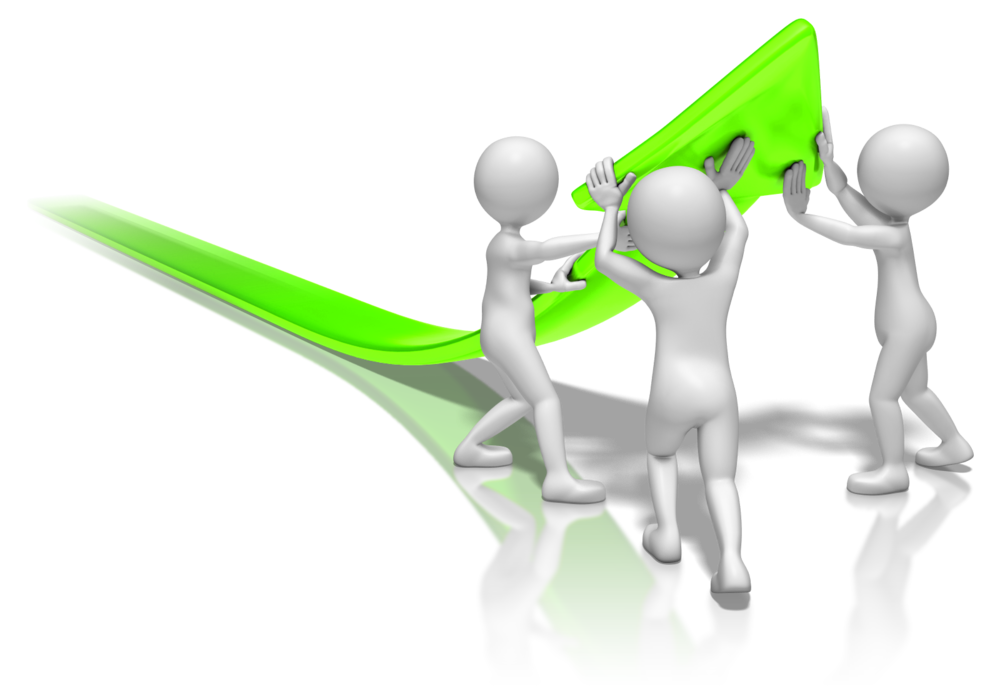 Преимущества модернизированных профориентационных тестов:
   - Большая доступность и удобство прохождения для учащихся.
   - Расширенные возможности в оценке и анализе результатов.
   - Индивидуальный подход и рекомендации для каждого учащегося.
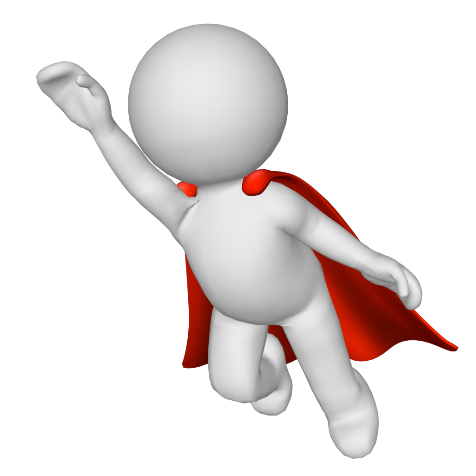 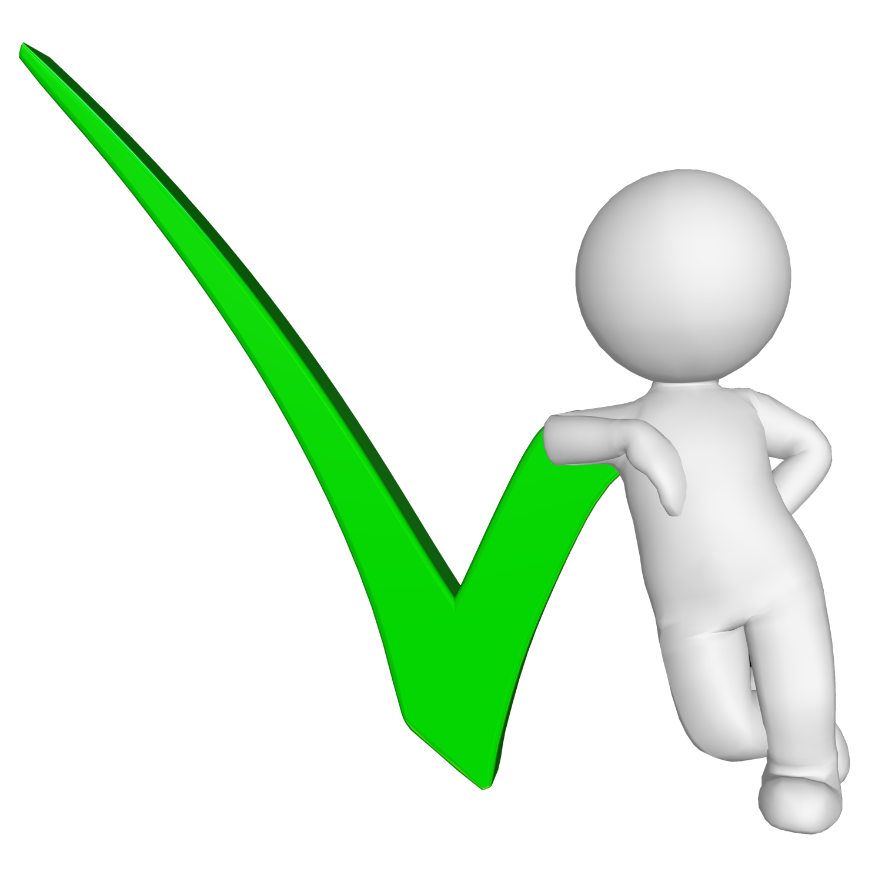 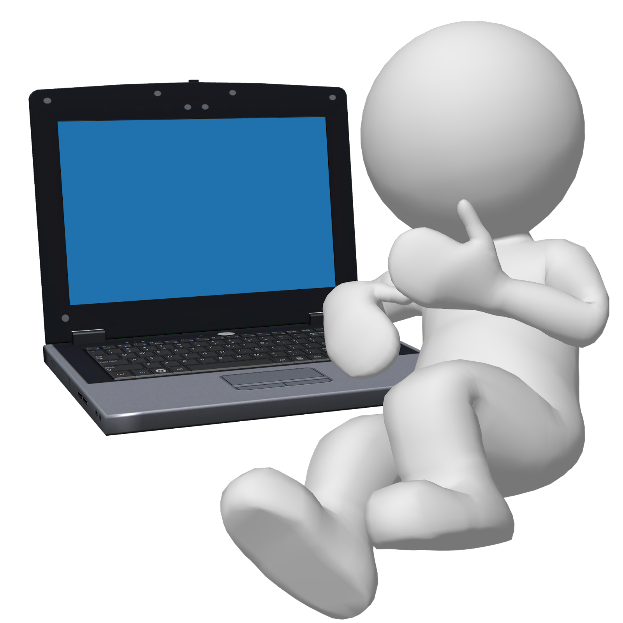 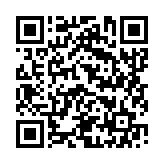 careertest.ru›tests/ Самые известные тесты на профориентацию онлайн и бесплатно. Результат доступен сразу после прохождения.
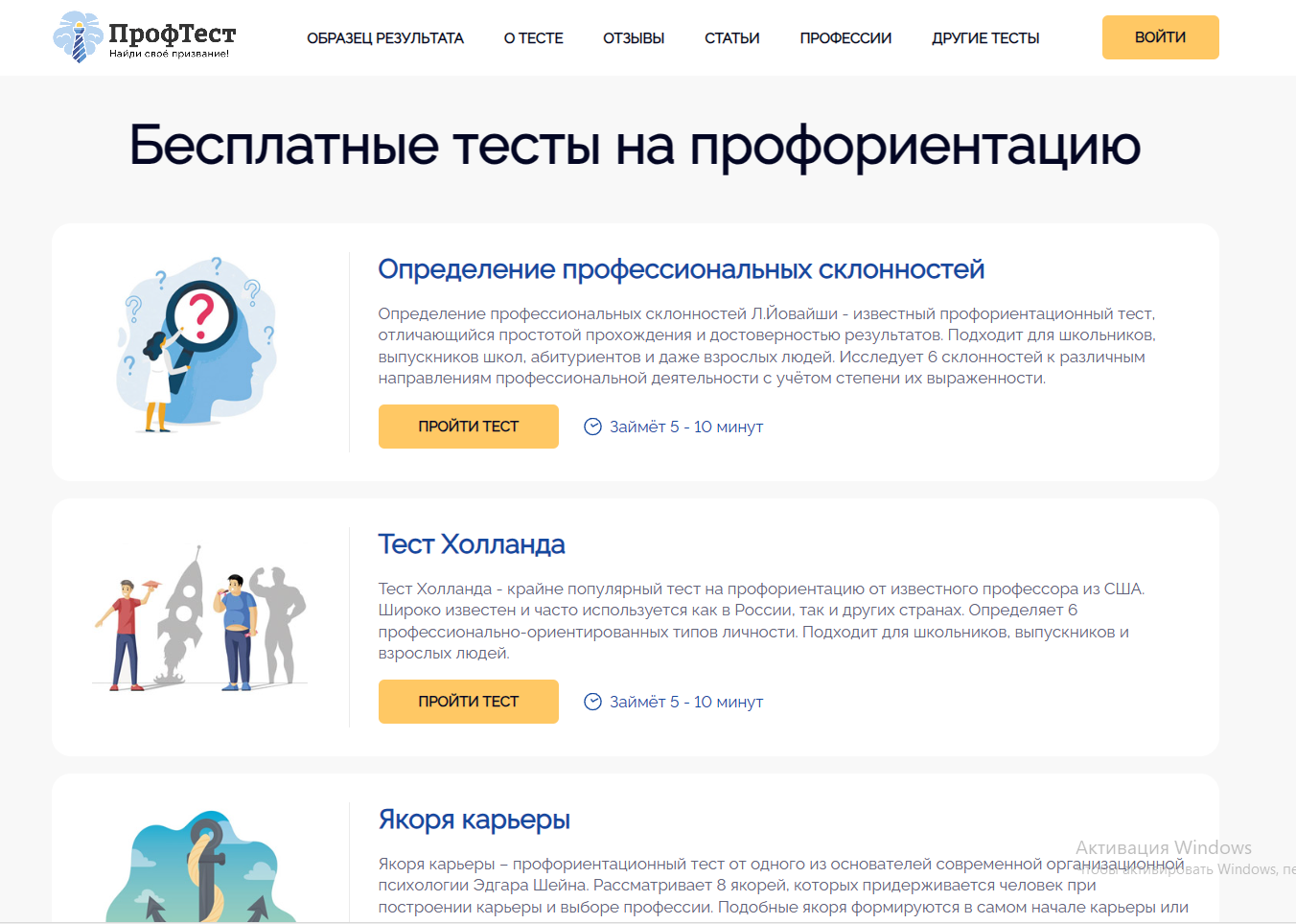 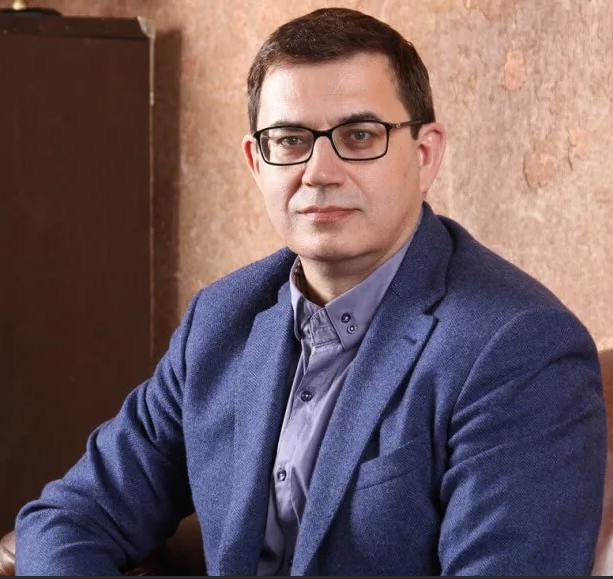 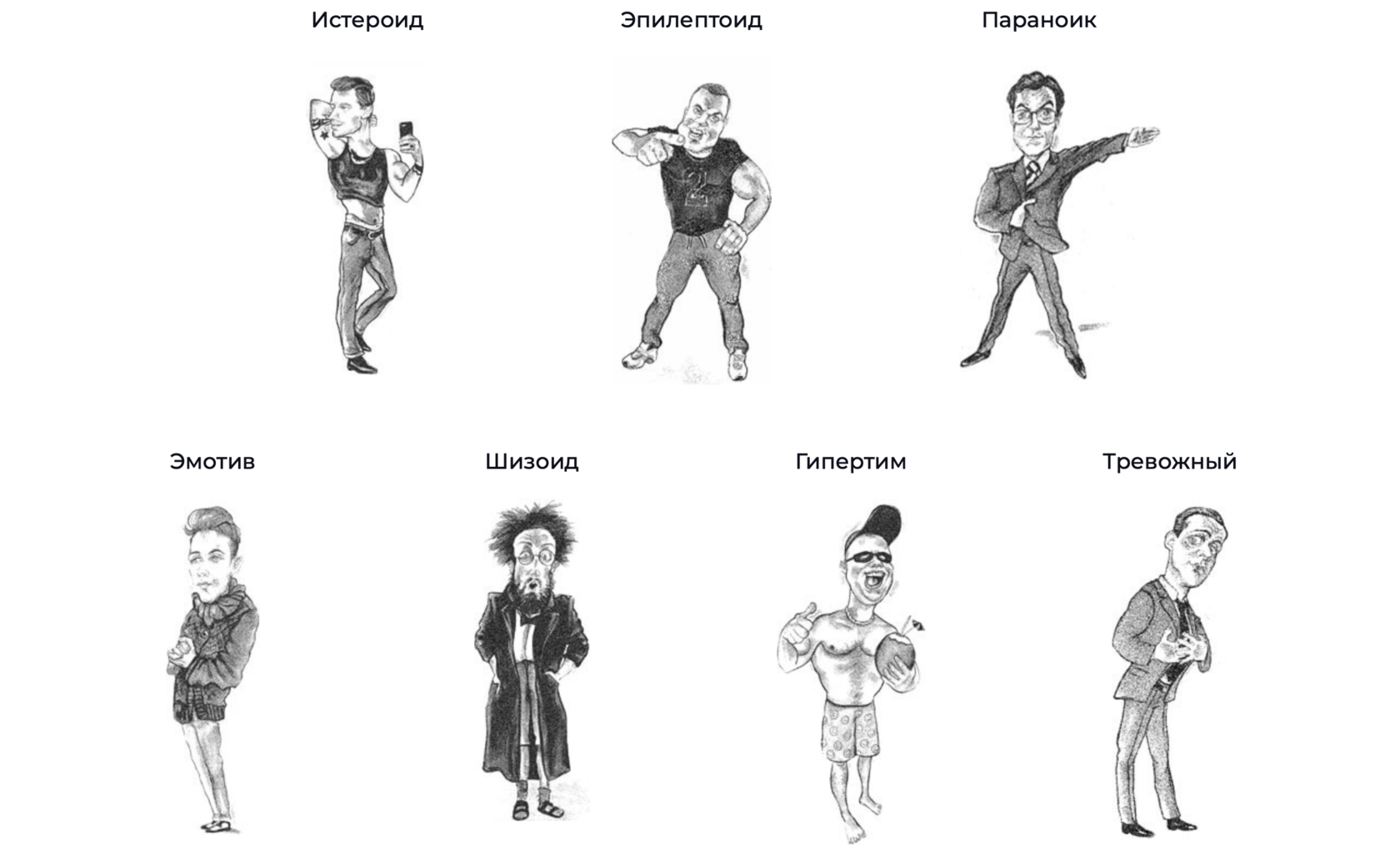 Методика «7 радикалов» Виктора Пономаренко.
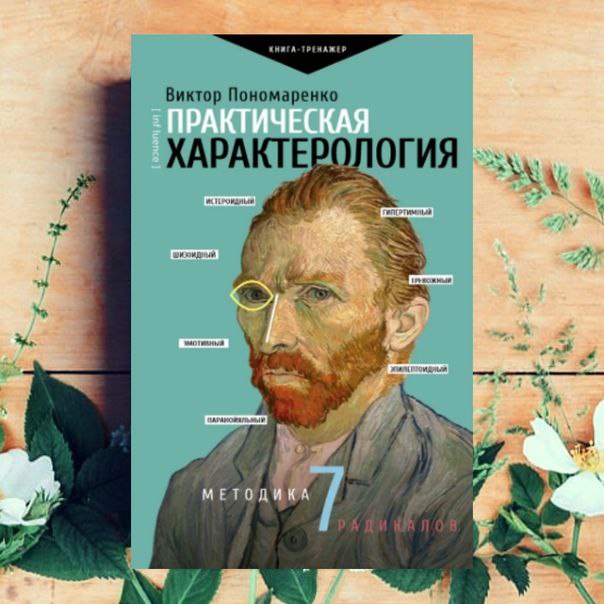 Спасибо за внимание